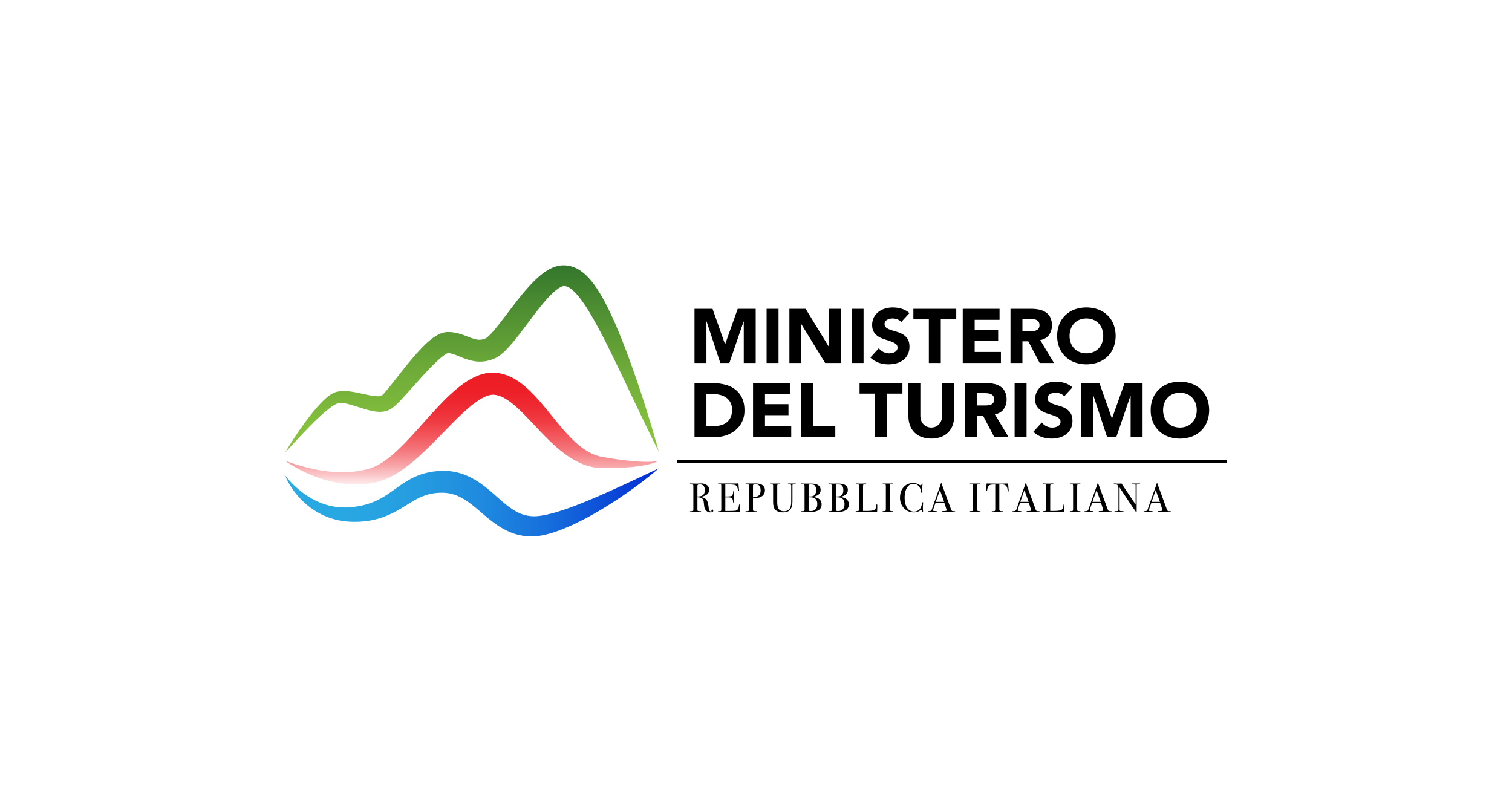 Fase di presentazione della domanda di finanziamento e di istruttoria -  art.3 Decreto n.152, 6 Novembre 2021 in conformità alla Misura M1C3 –  Intervento 4.2.5
Proponente

Richiede alla Banca Finanziatrice delibera di finanziamento.
Predispone documentazione. 
Invia la domanda di finanziamento.
Invitalia
Istruisce le domande entro 60 giorni
Comunica esito istruttoria entro 60 gg. al beneficiario, al Ministero del Turismo e a CDP.
Ministero del Turismo
3
4
4
CDP
1
2
Banca Finanziatrice
Rilascia al soggetto proponente delibera di finanziamento.
1. Il beneficiario richiede alla Banca Finanziatrice la Delibera di Finanziamento; 2. La Banca Finanziatrice rilascia al beneficiario la Delibera di finanziamento; 3. Il beneficiario invia domanda di finanziamento ad Invitalia; 4. Invitalia svolge l’istruttoria entro 60 gg. e ne invia esito al beneficiario, al Ministero del Turismo e a CDP;
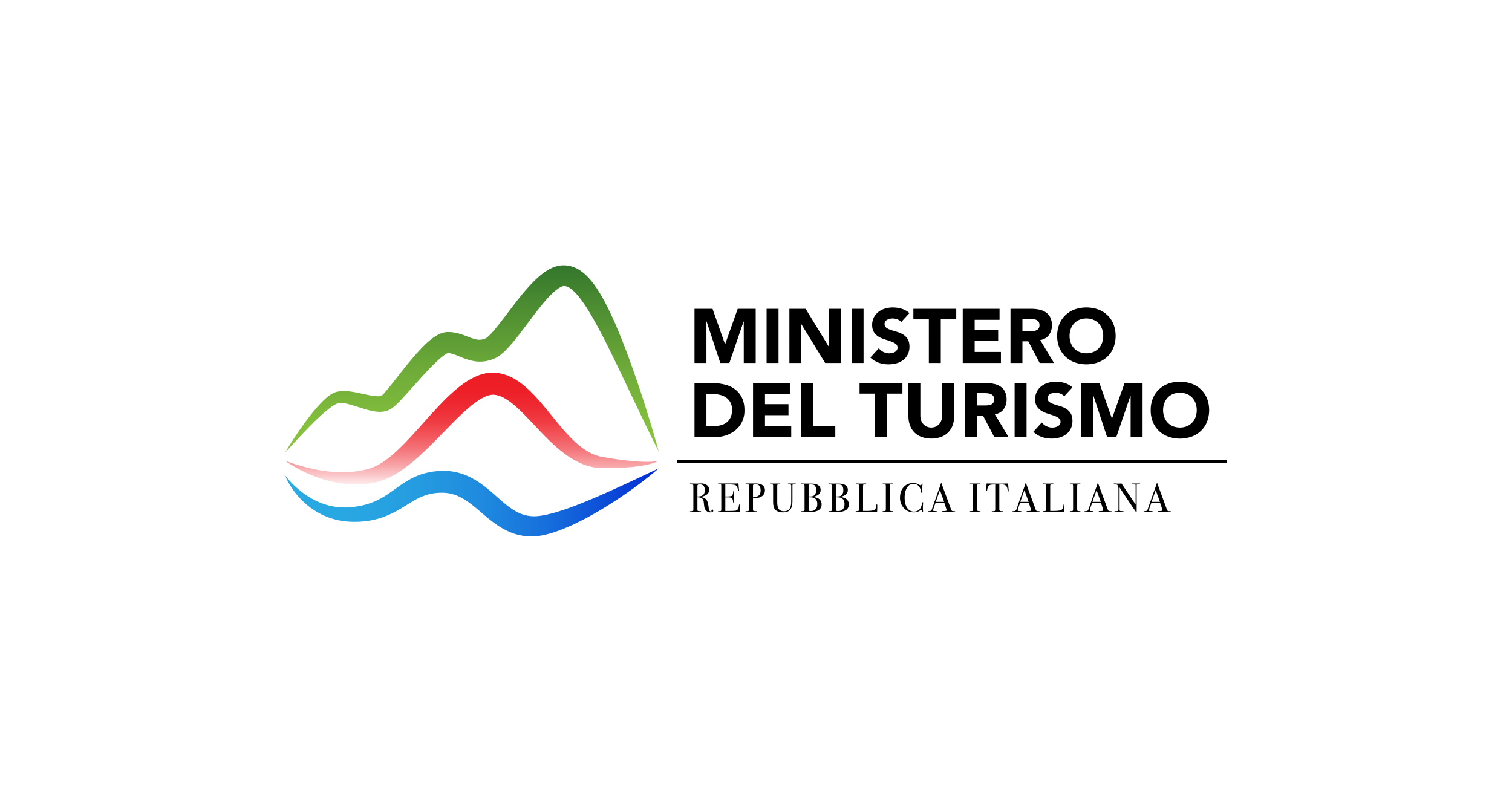 Fase di redazione della proposta di concessione incentivi art.3 -  Decreto n.152, 6 Novembre 2021 in conformità alla Misura M1C3 –  Intervento 4.2.5
Invitalia
Comunica esito e richiede al soggetto proponente la documentazione integrativa
Redige la proposta di concessione incentivi e la invia al Ministero del Turismo e a CDP entro 60 gg.
Ministero del Turismo
5
CDP
1
4
1. Invitalia svolge l’istruttoria e, in caso di esito positivo, richiede al soggetto proponente la documentazione integrativa. 2. Il beneficiario, se necessario, richiede alla Banca Finanziatrice la rimodulazione della Delibera di finanziamento. 3. Se necessario, la Banca Finanziatrice rimodula  e rilascia al soggetto proponente la Delibera di Finanziamento 4. Il beneficiario trasmette la documentazione integrativa ad Invitalia 5. Invitalia entro 60 gg. redige proposta di concessione incentivi e la trasmette al Ministero del Turismo e a CDP.
Proponente
Invia ad Invitalia la documentazione Integrativa e, se necessario, richiede alla Banca Finanziatrice la rimodulazione della Delibera di finanziamento
Banca Finanziatrice
Se necessario, rimodula  e rilascia al soggetto proponente la Delibera di Finanziamento
2
3
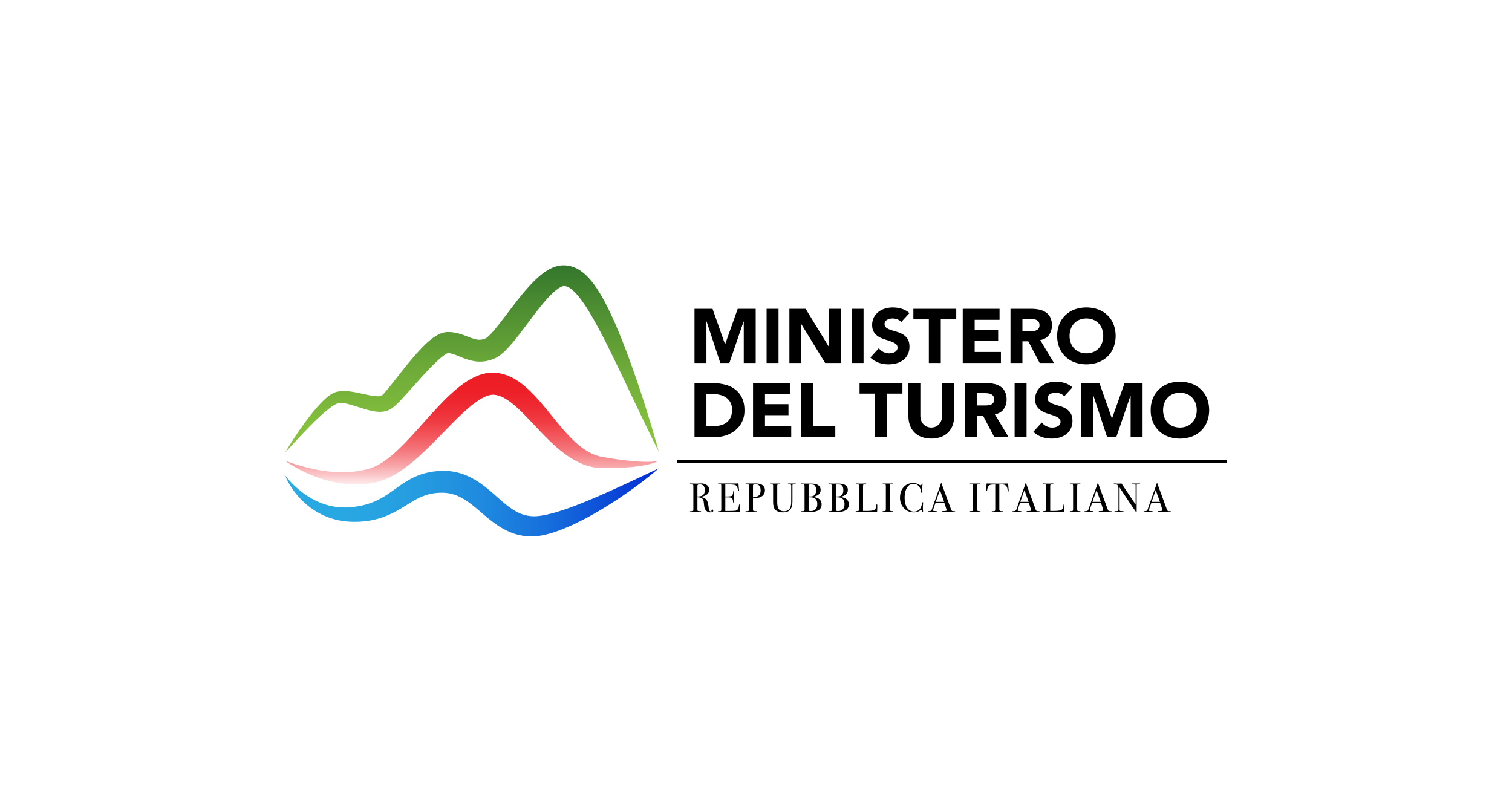 Fase di adozione del Decreto di concessione art.3 -  Decreto n.152, 6 Novembre 2021 in conformità alla Misura M1C3 –  Intervento 4.2.5
Ministero del Turismo
Acquisita la Delibera di finanziamento da CDP adotta, entro 60 gg., Decreto di concessione degli incentivi e lo trasmette al soggetto beneficiario.
CDP
Adotta Delibera di finanziamento agevolato entro i 10 giorni successivi alla ricezione dalla proposta di concessione e la trasmette al Ministero del Turismo.
Banca  Finanziatrice
Stipula, con il beneficiario, contratto di finanziamento entro 90 gg. dalla ricezione del Decreto di Concessione.
Invitalia
1
2
1. CDP, entro 10 gg dal ricevimento della proposta di concessione incentivi, adotta Delibera di finanziamento agevolato e la trasmette al Ministero del Turismo; 2. Il Ministero del Turismo adotta Decreto di concessione di incentivi, entro 60 gg.,  e lo trasmette al beneficiario; 3. Il beneficiario sottoscrive il contratto e lo trasmette alla Banca Finanziatrice, al Ministero del Turismo a CDP; la Banca Finanziatrice stipula, entro 90 gg., con il beneficiario contratto di finanziamento.
Beneficiario
Sottoscrive entro 10 giorni per accettazione il Decreto di Concessione e lo trasmette al Ministero del Turismo, alla Banca Finanziatrice e al Soggetto gestore.
3
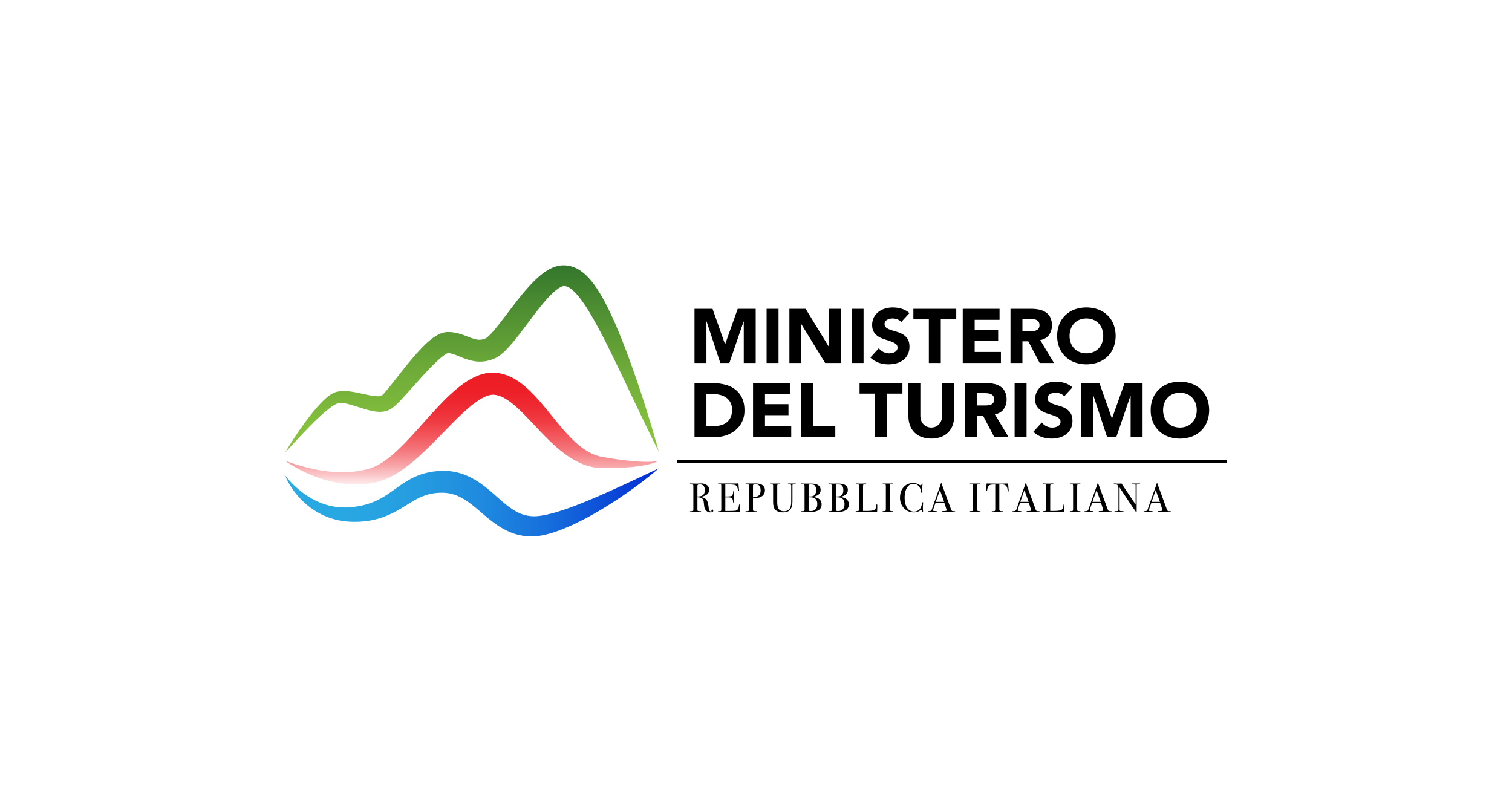 Schema generale di attuazione art.3 Decreto n.152, 6 Novembre 2021 in conformità alla Misura M1C3 –  Intervento 4.2.5
Invio delle domanda       

        Proponente:
Richiede alla Banca Finanziatrice Delibera di finanziamento.
Predispone la documentazione per la  domanda di incentivo.
Invia la domanda di finanziamento attraverso la piattaforma di Invitalia.

        Banca Finanziatrice:
Rilascia al soggetto proponente delibera di finanziamento.
Adozione delibera di finanziamento        

        CDP:
Adotta Delibera di finanziamento agevolato, per un importo del 50% al netto del contributo diretto, entro i 10 giorni successivi alla ricezione dalla proposta di concessione e la trasmette al Ministero del Turismo. 

       Ministero del Turismo:
Acquisita la Delibera di finanziamento da CDP adotta, entro 60 giorni, il Decreto di concessione degli incentivi e lo trasmette al soggetto beneficiario.
Stipula del contratto di finanziamento        

        Beneficiario:
Sottoscrive entro 10 giorni per accettazione il Decreto di Concessione e lo trasmette al Ministero del Turismo, alla Banca Finanziatrice e al Soggetto gestore.
         CDP:
Mette a disposizione della Banca Finanziatrice le risorse per l’erogazione del Finanziamento agevolato.
        Banca Finanziatrice:
Stipula con il beneficiario contratto di finanziamento entro 90 giorni dalla ricezione del decreto di concessione.
Istruttoria della domanda
        
        Invitalia:
Gestisce la piattaforma per la presentazione delle domande di finanziamento. 
Esamina le domande di finanziamento svolgendo una istruttoria di valutazione del piano di investimenti, entro 60 giorni.
Comunica esito istruttoria entro 60 giorni al beneficiario, al Ministero del Turismo e a CDP.